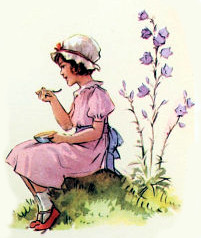 Little 
Miss 
Muffet
illustrations by 
Margaret Tarrant
<number>
[Speaker Notes: 1st time through, comment on the art and the story elements. 
Reading 2  is the performance of the rhyme.

1: tuffet, definition]
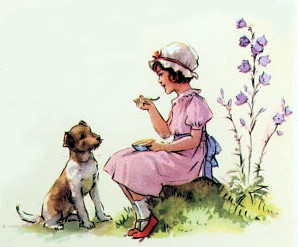 Little Miss Muffet
Sat on a tuffet
eating her
curds &
whey
<number>
[Speaker Notes: 1: What is she eating? Cottage cheese~curds and whey (凝乳 【ぎょうにゅう】gyounu~curdled milk; 乳清 【にゅうせい】nyuusei~whey )
The dog is added in for the artwork, by Margaret Tarrant, and is not  part of the background story

2 Little Miss Muffet
Sat on a tuffet
Eating her curds and whey]
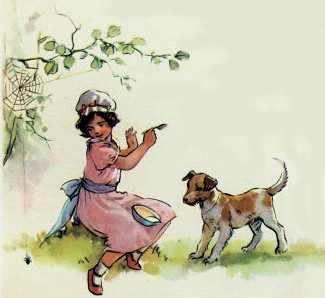 Along came a spider
who sat down
beside
her
<number>
[Speaker Notes: 1 In the story, the spider “came along”, which means it was walking and found Little Miss Muffet and walked up close to her.

2 Along came a spider
Who sat down beside her]
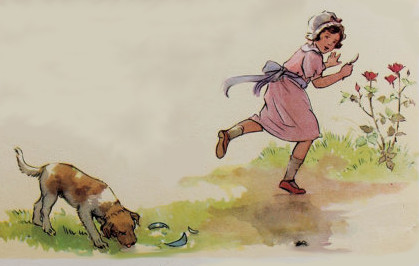 And frightened 
Miss Muffet 
away.
<number>
[Speaker Notes: 1 Frightened her away
Scared her off


2 And frightened Miss Muffet away.]
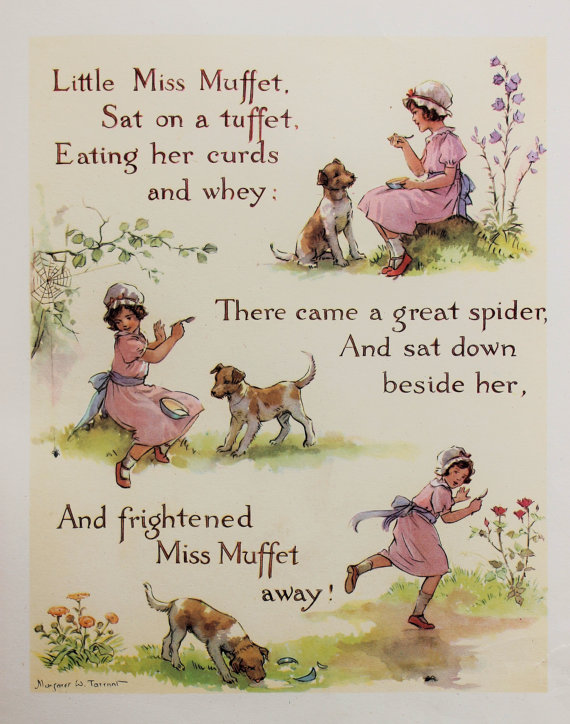 <number>
[Speaker Notes: Original artwork by Margaret Tarrant]